Vaccination against mpox using the JYNNEOS vaccine
Training for healthcare practitionersJanuary 2023
[Speaker Notes: The content of these slides was correct at the time of publishing. Practitioners should always ensure they are accessing the most up to date information and guidance.]
Aim and Learning Outcomes for this Session
Aim: 
To equip vaccinators with the knowledge they require to safely and effectively administer the JYNNEOS MVA-BN vaccine.

Learning outcomes:
By the end of this session, vaccinators should be able to:​
explain the recommendations for the use of the JYNNEOS MVA-BN vaccine ​and know where to access current guidance
recognise the legal aspects of vaccine administration.
describe the storage, handling and safe administration of the MVA-BN vaccine.
* Update (January 2023): intradermal administration of the JYNNEOS vaccine is no longer required. Moving forward, administration of the vaccine should be given subcutaneously only. As per the ATAGI advice, the subcutaneous and intradermal routes of administration for JYNNEOS are interchangeable. Therefore, if the first dose of JYNNEOS is administered via the intradermal route, the second dose can be administered subcutaneously, and vice versa.
Monkeypox virus
Mpox is a viral infection that causes a rash. 
It is caused by the monkeypox virus, a DNA virus of the orthopoxvirus genus. 
Since the global eradication of smallpox in 1980 and subsequent cessation of smallpox vaccination, mpox has emerged as the most important orthopoxvirus. 
Since May 2022, there has been a global increase in mpox cases reported from multiple countries where mpox is not usually seen. 
Human-to-human transmission is occurring largely through sexual networks of gay, bisexual and men who have sex with men (GBMSM). It is mainly spread by skin-to-skin contact with someone who has mpox. 
Mpox has been notifiable in Australia since 1 June 2022.
Mpox: symptoms and transmission
Symptoms usually begin 7-14 days after exposure. This can be as short as a few days or as long as 21 days.  
Mpox symptoms may include:   
Rashes, pimple-like lesions or sores, particularly in areas that are hard to see such as the genitals, anus or buttocks, and on the face, arms and legs
Ulcers, lesions or sores in the mouth  
Fever, headache, muscle aches, backache, swollen lymph nodes, chills and/or exhaustion prior to the rash or lesions developing.  
The lesions start as a flat red rash that develops into pustules, which then form crusts or scabs and fall off.  
Mpox mainly spreads from one person to another by direct skin-to-skin contact. It may be spread by breathing in droplets breathed out by someone who has mpox during prolonged close contact, but this is rare. It can also be spread through contact with infected bodily fluids or contaminated objects, such as bedding or clothes. 
Mpox may be passed on during sex. It is not known how long monkeypox virus remains present in semen and other genital excretions. People who have mpox should abstain from sex for the duration of their infection. People who have recovered from mpox should use condoms when engaging in sexual activity for 12 weeks after recovery. 
People with mpox should also not donate any human tissue, including blood, cells, tissue, breast milk, semen, or organs (while unwell and for 12 weeks following clearance).
People with mpox are infectious from the time they first get symptoms until all the lesions have crusted, the scabs have fallen off and a fresh layer of skin has formed underneath.
Vaccination to prevent mpox
Smallpox vaccines can provide protection against mpox because the two viruses are closely related. 
Older generation smallpox vaccines had significant side effects and were not suitable for use for many people. Before August 2022, the only smallpox vaccine available in NSW was the older generation vaccine, ACAM2000. 
NSW Health has secured a new vaccine against smallpox called JYNNEOS, which is the USA brand.
JYNNEOS has fewer side effects than ACAM2000 and can be safely used by all groups of people, including those who are immunocompromised. It is a replication-deficient vaccine containing live attenuated Modified Vaccinia Ankara (MVA) virus. 
JYNNEOS is produced by Bavarian Nordic (BN) and is often called MVA-BN. Its brand names in Canada (Imvamune) and Europe/UK (Imvanex). 
In human and animal studies, JYNNEOS demonstrates very limited replication capability and low neuropathogenicity, while retaining immunogenic properties, including protective immune responses against a variety of orthopox viruses.
As JYNNEOS cannot replicate in mammalian cells, it does not produce a lesion at the site of vaccination, unlike previous smallpox vaccines. The vaccine does not contain smallpox virus (Variola virus) and cannot cause or spread smallpox. 
This learning module will only discuss vaccination using the JYNNEOS vaccine.
Vaccine recommendations for JYNNEOS vaccine
In NSW the JYNNEOS vaccine is available :
All sexually active gay and bisexual men (cis and trans)
Sexual partners of the people above
Sex workers
Anyone at greater risk of a poor clinical outcome from mpox infection, such as individuals with immunocompromise.
People will be identified for vaccination by the following group of medical practitioners (GP S100 prescribers, Immunologists, Sexual Health and Infectious Diseases physicians). 
The following groups will also be prioritised for vaccination:
Post-exposure prophylaxis for close contacts of known mpox cases (within 4 days of last exposure but up to 14 days since last exposure)
Laboratory workers that are performing mpox culture virus where the virus is amplified
Westmead Biocontainment Unit health care workers who may be involved in the care for hospitalised patients.
Efficacy of the JYNNEOS vaccine
JYNNEOS efficacy studies looked at protective efficacy against smallpox, however, licensing studies have been conducted using challenge with monkeypox virus.
Animal studies using JYNNEOS vaccine have shown: 
high efficacy against mpox, from 6 days after a single dose of vaccine
similar levels of neutralising antibody to first and second generation smallpox vaccines. 
Human trials of JYNNEOS suggested 2 doses of vaccine are immunogenic, generating antibody levels considered protective against smallpox, and by extrapolation, mpox as well. 
There is limited evidence on whether the vaccine can prevent or modify disease when given post-exposure.
Although the full course comprises 2 doses, some immunological response to the first dose can be detected within the first 2 weeks.
Rapid vaccination may therefore prevent infection and/or modify disease severity for cases with longer incubation periods.
It is likely that 2 doses provide up to 85% protection against mpox and 1 dose up to 65%.
The second dose can be given several months after the first dose and still generate maximal immunity.
Safety of the JYNNEOS vaccine
Data from multiple clinical trials shows that JYNNEOS vaccine causes fewer adverse events than previous smallpox vaccines.
Although local injection site reactions and influenza-like illness symptoms are common, serious adverse events are rare. 
The most common side effects seen following JYNNEOS vaccination in clinical trials were: 
headache, 
nausea, 
myalgia (muscle pain), 
tiredness, 
injection site reactions (pain, redness, swelling, hardening and itching).
Reactions were mild to moderate in intensity and resolved without intervention within 7 days following vaccination.
Rates of adverse events reported after first dose, second dose or booster dose were similar, but anecdotally the frequency of adverse events, particularly local site reactions, appears to be higher in those who have received previous live smallpox vaccine.
Reported reactions to JYNNEOS
Contraindications and precautions
JYNNEOS is contraindicated in those who have had a sudden life-threatening allergic reaction to a previous dose of, or to any components of the JYNNEOS vaccine. 
The vaccine contains trometamol, sodium chloride and water for injections.
It may also contain trace amounts of chicken protein, benzonase, gentamicin and ciprofloxacin from the manufacturing process. 
Immunocompromised people, including those receiving immunosuppressive therapy, may have a diminished immune response to JYNNEOS.
Vaccination with JYNNEOS may not protect all recipients.
Minor illnesses without fever or systemic symptoms are not valid reasons to postpone immunisation. 
If an individual is acutely unwell, immunisation may be postponed until they have fully recovered.
This is to avoid confusing the differential diagnosis of any acute illness by wrongly attributing any signs or symptoms to the adverse effects of the vaccine.
Individuals who are unwell should be assessed to determine whether they are displaying symptoms of mpox.
Precautions
Children 
JYNNEOS has not been formally studied in children aged under 18 years. 
The Australian Technical Advisory Group on Immunisation (ATAGI) advises that vaccination with JYNNEOS in children can be considered, especially for individuals in high-risk groups aged 16 years and older, after discussing the benefits and the potential harms of vaccination with their immunisation provider. 
Pregnancy / breastfeeding 
JYNNEOS is not contraindicated for people who are pregnant or breastfeeding, however, these people should discuss the benefits and risks with a doctor prior to vaccination.
Atopic dermatitis 
People with atopic dermatitis are known to have developed more site-associated reactions and generalised symptoms following JYNNEOS vaccination. 
People with atopic dermatitis need to have an individual risk assessment before being offered vaccination to assess the risk from exposure, the risk of side effects from vaccination and the potential use of alternative preventive interventions. 
Immunosuppression 
JYNNEOS is not contraindicated for people who are immunosuppressed.  
JYNNEOS has been demonstrated to be safe in people with HIV infection.
JYNNEOS: delayed vaccination and administration with, before or after other vaccines
If the JYNNEOS course is interrupted or delayed, it should be resumed using JYNNEOS vaccine but the first dose does not need to be repeated.
JYNNEOS may be given concomitantly with other vaccines. 
There is no evidence of any safety concerns from giving other vaccines at the same time as the JYNNEOS vaccine, although it may make the attribution of any adverse events more difficult.
Whether JYNNEOS is associated with a risk of myocarditis is uncertain. For pre-exposure prophylaxis purposes only, spacing JYNNEOS and an mRNA COVID-19 vaccine apart by several weeks may be considered for people with increased risk of myocarditis and/or pericarditis following an mRNA COVID-19 vaccine, (e.g. young adult males).
Where individuals in an eligible cohort present having recently received one or more inactivated or another live vaccine, JYNNEOS vaccination should still be given.
It is generally better for vaccination to proceed to avoid any further delay in protection and to avoid the risk of the individual not returning for a later appointment.
Training requirements for vaccinators
As per NSW Health: Mpox statewide protocol for the supply and administration of JYNNEOS vaccine:
Vaccine to be administered by authorised health practitioners.
Registered nurses and medical practitioners must:
have read and understood this module
have current cardio-pulmonary resuscitation (Basic Life Support) competency
have received prior training to recognise and manage anaphylaxis including the use of adrenaline (epinephrine)
remain up to date on any new advice from the Australian Technical Advisory Group on Immunisation (ATAGI) or Therapeutic Goods Administration (TGA) regarding additional precautions or consent requirements
practice in accordance with any local conditions
ensure appropriate records are retained.
Section 18A exemption
JYNNEOS vaccine is not TGA approved.
Section 18A Therapeutic Goods Act 1989
Therapeutic Goods (Medicines-MVA-BN) (Emergency) Exemption (no. 2) 2022 (until 2030)
Specific to: MVA-BN a modified vaccinia Ankara virus, also known as Imvanex, Imvamune and JYNNEOS
Applicable to the National Stockpile (NMS goods), and for CHOs (CHO goods).
Currently, no available information in Australian Immunisation Handbook.
In NSW, vaccination can only proceed according NSW Health: Mpox statewide protocol for the supply and administration of JYNNEOS vaccine.
Vaccine recommendations: Pre-exposure prophylaxis
The complete pre-exposure vaccine course with JYNNEOS in immunocompetent individuals is 2 doses given at least 28 days apart. 
For individuals with a history of receiving a single dose of a live smallpox vaccine, a single dose of JYNNEOS is recommended.
Live vaccine was only used up to the 1970s, so vaccinated individuals will at least 45 years or older, and should have a distinctive scar (which normally looks like a circular dent in the left upper arm). Australian estimates: those born prior to 1980- approx. 30% (mostly immigrants) have been vaccinated against smallpox. 
The initial priority is to deliver first doses to as many GBMSM in the highest risk group as possible. Subject to the evolving epidemiology, a second dose may be advised around 2 to 3 months later to provide longer lasting protection.
Vaccine recommendations: Post-exposure prophylaxis
Vaccination with JYNNEOS for post-exposure prophylaxis should be offered to:
high risk contacts of any age of a case of monkeypox, ideally within 4 days of last exposure to prevent disease
may be offered up to 14 days to those who are at higher risk of the complications of mpox (individuals with immunosuppression).
If exposure has been intermittent or continuous, post-exposure vaccination should be ideally given within 4 days of the last exposure.
As the vaccine may only attenuate rather than prevent disease in some cases, contacts who have received post-exposure vaccination require equivalent follow up to those contacts who are unvaccinated.
Consent
Before giving any vaccine, vaccinators must ensure that they have obtained informed consent from the vaccinee.
In order to be able to consent to vaccination, the vaccinee should receive an explanation of the treatment and its benefits and risks, either verbally from a clinician, or in the form of a leaflet or letter.
A national standardised consent form is available, and is required to be used.
Online consent is also obtained by clients using the vaccination administration management (VAM) platform.
Storage and handling of JYNNEOS vaccine
JYNNEOS vaccine has complex storage requirements, and the expiration date depends upon storage temperature.
For distribution, the vaccine will be transported either frozen or at +2°C to +8°C to designated vaccination providers. 
If received frozen, the vaccine can be stored frozen at -50°C for a period of 5 years. 
If the vaccine is stabilised at -50°C and brought directly to +2°C to +8°C it is stable at +2°C to +8°C for 28 weeks. 
If stored at +2°C to +8°C it must remain in this temperature until immediately before administration.
If it is brought to +2°C to +8°C from -20°C it is stable for 12 hours at this temperature.
Before use, the vaccine must be thawed at room temperature for approximately 10 minutes. 
Vials must not be re-frozen once it has been thawed.
The vaccine must not be used after the expiration date shown on the vial label.
The vaccine is provided as a suspension for injection in single dose vials (0.5 ml). It is available in packs containing 20 single dose vials.
If there is a cold chain breach, contact the Public Health Unit (PHU) on 1300 066 055.
Store in original package in order to protect from light.
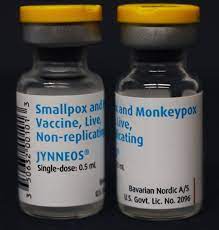 Administration of JYNNEOS
The vaccine should be allowed to reach room temperature before use. 
Once the frozen vaccine has been thawed, JYNNEOS is a light yellow to pale white milky suspension for injection.
Swirl vial gently before use for at least 30 seconds. 
Visually inspect the suspension prior to administration.
If particles and/or discolouration or abnormal appearance are seen, the vaccine should be quarantined and appropriate advice sought.
A single dose is 0.5 ml which should be given by deep subcutaneous (SC) injection, preferably into the deltoid region of the upper arm in adults (thigh in children under 1 year).
SC injections should be given with the needle at a 45º angle to the skin and skin should be bunched, not stretched.
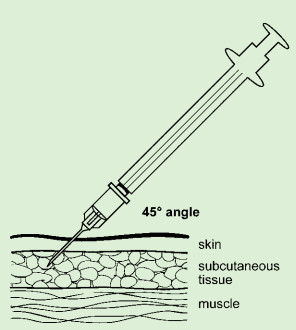 Disposal
Equipment used for vaccination, including used vials, ampoules or syringes, should be disposed of by placing them in a proper, puncture-resistant ‘sharps box’ according to local protocols and in accordance with Public Health Reg 2012 and NSW Health GL 2018_013.
Sharps waste and empty vials should be placed into yellow lidded waste bins and sent for incineration; there is no need for specific designation as GMO waste (as considered non-viable).
An appropriate virucidal disinfectant should be available for managing spills in all settings where vaccination is administered.
Any potentially contaminated gloves and aprons used can be disposed of in appropriately colour-coded and labelled bags for offensive waste.
See: Clinical and Related Waste Management for Health Services www1.health.nsw.gov.au/pds/ActivePDSDocuments/PD2020_049.pdf.
Recording
JYNNEOS vaccination will be recorded in the Australian Immunisation Register (AIR). 
The following information should be recorded for each person: 
Name 
Address
Date of birth
Medicare number (if available) including position on card 
Sex
Phone number
Whether the person has any relevant conditions, including precautions or contraindications, established above
That they have received the relevant information sheet and appropriate post-immunisation advice
Vaccine name, the date and time the vaccine was administered, batch number, site of vaccine injection and name of vaccination service provider and medical practitioner (if provider is a RN). 
Following vaccination, observe the patient for 15 minutes, and check the patient has no signs or symptoms requiring clinical review prior to discharge. 
Record the administration of each vaccine.
Post vaccination information
Any fever following vaccination should be monitored and if individuals are concerned about their health at any time, they should seek advice from their immunisation provider, GP or emergency department.
Following vaccination, vaccine recipients should be given written information about possible reactions to the vaccine, how to treat these, and when and from whom to seek further advice if required.
A JYNNEOS fact sheet and the NSW Health mpox fact sheet should be given to vaccinees.
Reporting adverse events after immunisation(AEFIs) in NSW
Adverse event after immunisation are reportable events under the Public Health Act.
Contact the Public Health Unit (PHU) on 1300 066 055 or complete the TGA national AEFI reporting form www.tga.gov.au/form/national-adverse-events-following-immunisation-aefi-reporting-form#aefi-form.
Provide any relevant medical reports and investigations for serious AEFI.
Contact PHU if you are unsure whether a clinical event is an AEFI.
Clinicians can contact the Immunisation Advice Line for specialist immunisation advice during business hours on 1800 679 477 or schn-nswiss@health.nsw.gov.au.
Resources
NSW Health: Mpox State-wide Protocol for the Supply and Administration of JYNNEOS Vaccine www.health.nsw.gov.au/Infectious/factsheets/Pages/mpxv-protocol.aspx 
Australian Government monkeypox (mpox) resources www.health.gov.au/resources/collections/monkeypox-mpx-resources 
NSW Health mpox fact sheet www.health.nsw.gov.au/Infectious/factsheets/Pages/monkeypox.aspx 
ATAGI clinical guidance on vaccination against monkeypox https://www.health.gov.au/resources/publications/atagi-clinical-guidance-on-vaccination-against-monkeypox 
CEC Infection Prevention and Control Information: Monkeypox www.cec.health.nsw.gov.au/__data/assets/pdf_file/0003/728148/infection-prevention-and-control-information-for-clinicians-monkeypox.pdf